الهيئات الإدارية المكلفة بحماية المستهلك
صلاحيات مجلس المنافسة في حماية المستهلك:مادة 16من الأمر 95/06:"يكلف بترقية المنافسة وحمايتها."
مادة 23من الأمر 03/03.
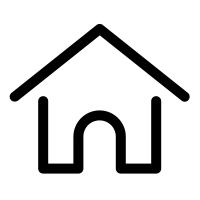